24 Mar 2023
GEO 5/6690 Geodynamics
Last Time: RHEOLOGY

Flow Rheology depends on mineral-type (i.e. lithology),
   temperature, pressure, & volatile state (especially hydration!)
   Diffusion also depends on grain size, but only dominates for
   very small (<50 mm) grain size &/or low differential stress
Temperature is often inferred from surface heat flow, which
   is a poor predictor of temperature at depth… Frontier
   methods use mantle seismic velocity + mineral physics
Lithology can be inferred from crustal seismic imaging
   (thickness for depth to olivine; vP/vS for quartz vs feldspar)
Yield Strength Envelopes approximate deviatoric stress
   supported by the lithosphere; assume a brittle field rheology
   (friction coefficient, pore fluid pressure) plus strain rate
Read for Wed 29 Mar: T&S  §8.1-8.7
© A.R. Lowry 2023
Next Journal Article Reading:
For Wednesday Mar 29: Berry et al. (2022)
EPSL, 584, #117483.
About this fingering… Is Rayleigh-Taylor a drip, or a peel?
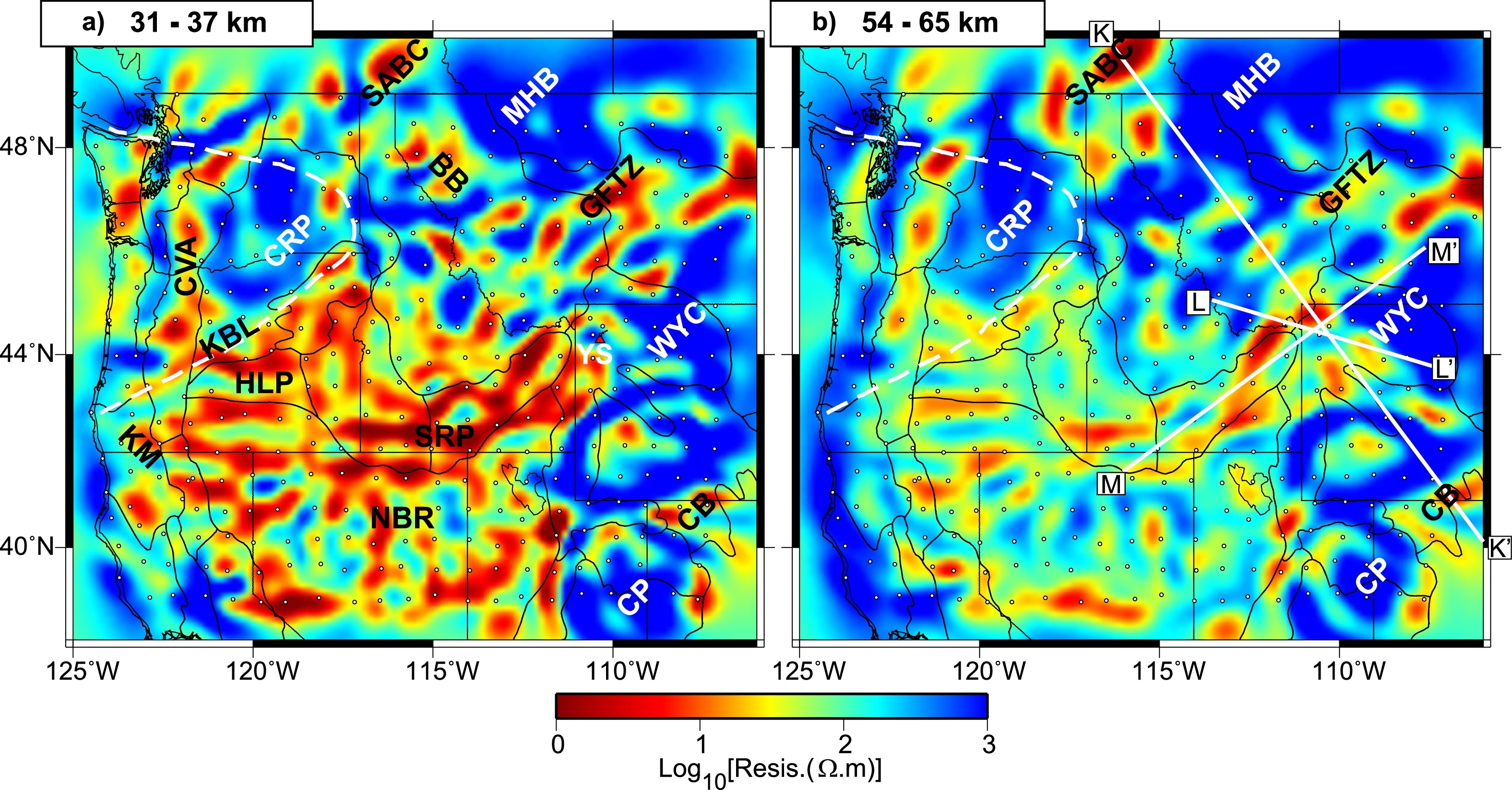 Liu & Hasterok
observation
that resistivity
r ~ viscosity h…
Meqbel et al., EPSL 2014
Meqbel et al., EPSL 2014
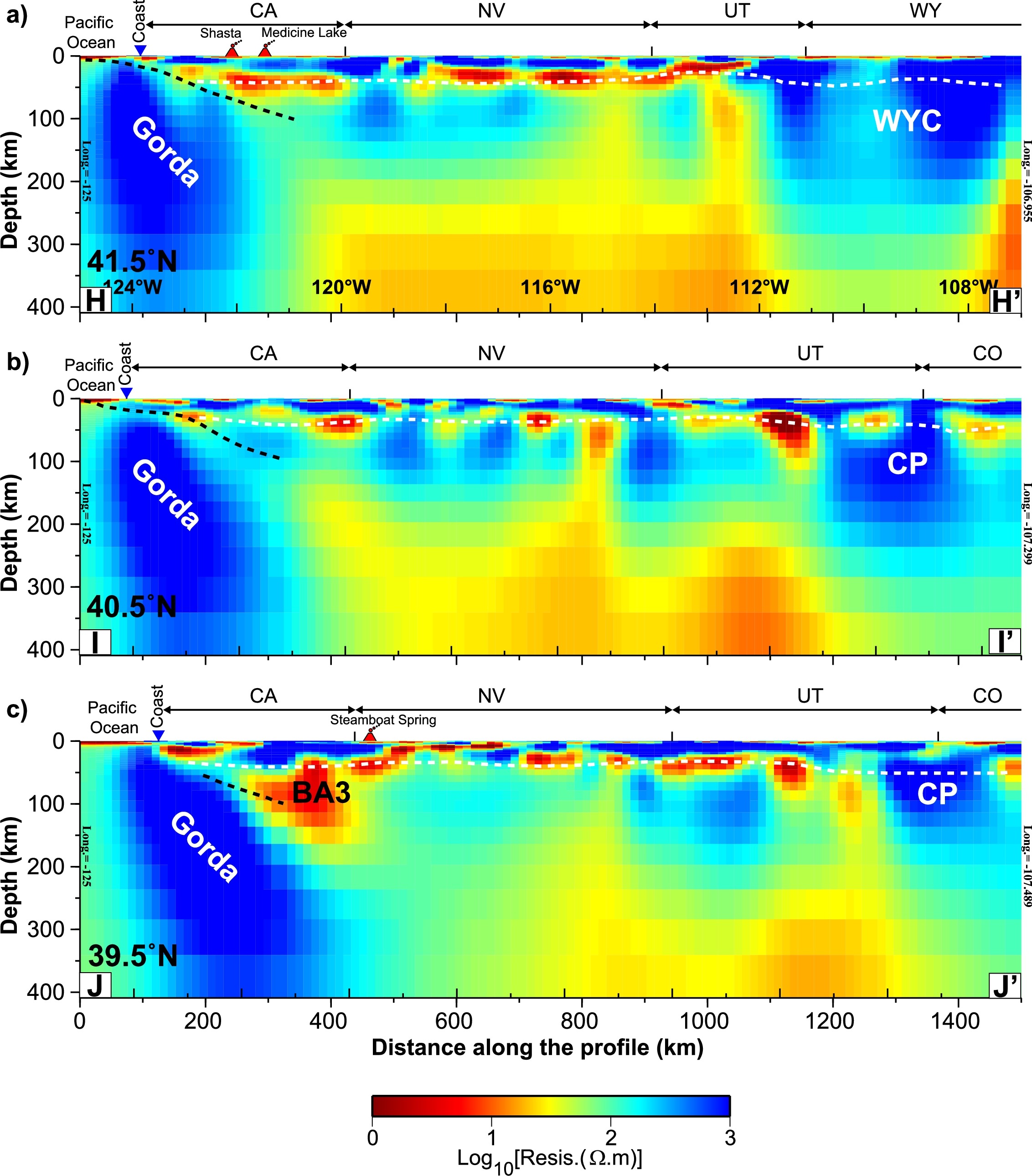 This will be critical especially for imaging
melt distributions (<10 W-m almost
certainly means partial melt or graphite;
widespread in B&R lower crust!) and
hydration (away from slabs, variations
below ~200 km depth are insensitive to
temperature so must be fH2O…)
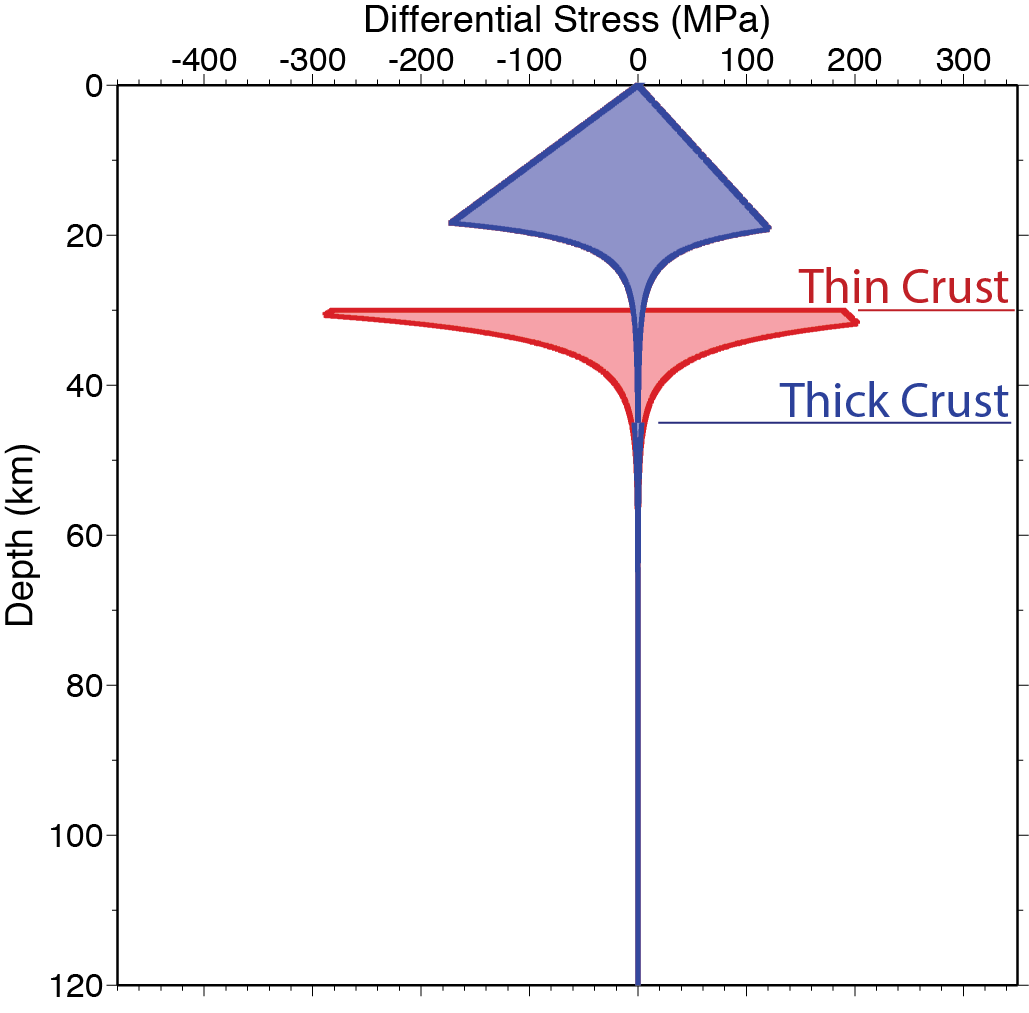 Flow Strength…
depends mostly on:

• Mineralogy
   (crust thickness)
• Temperature

• Hydration
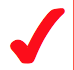 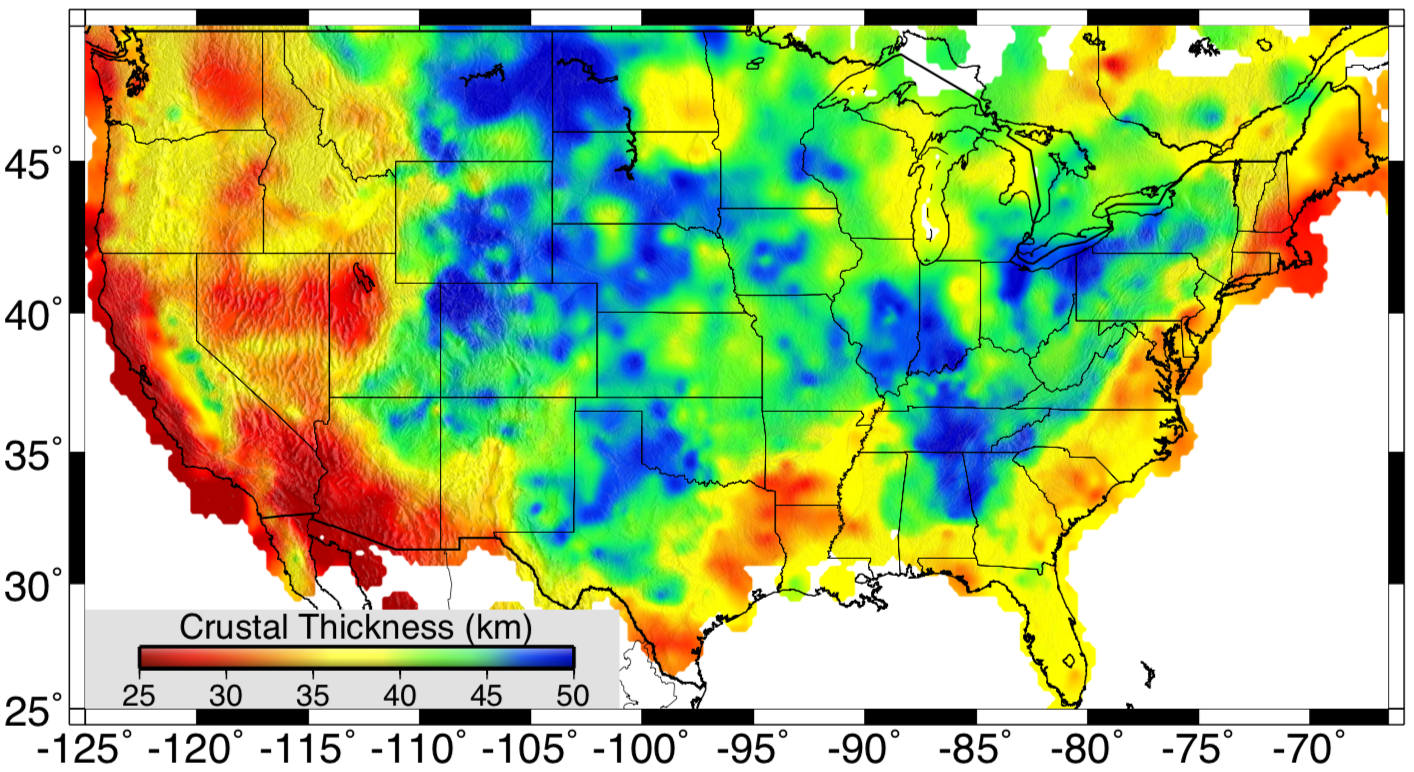 [Speaker Notes: Too complex]
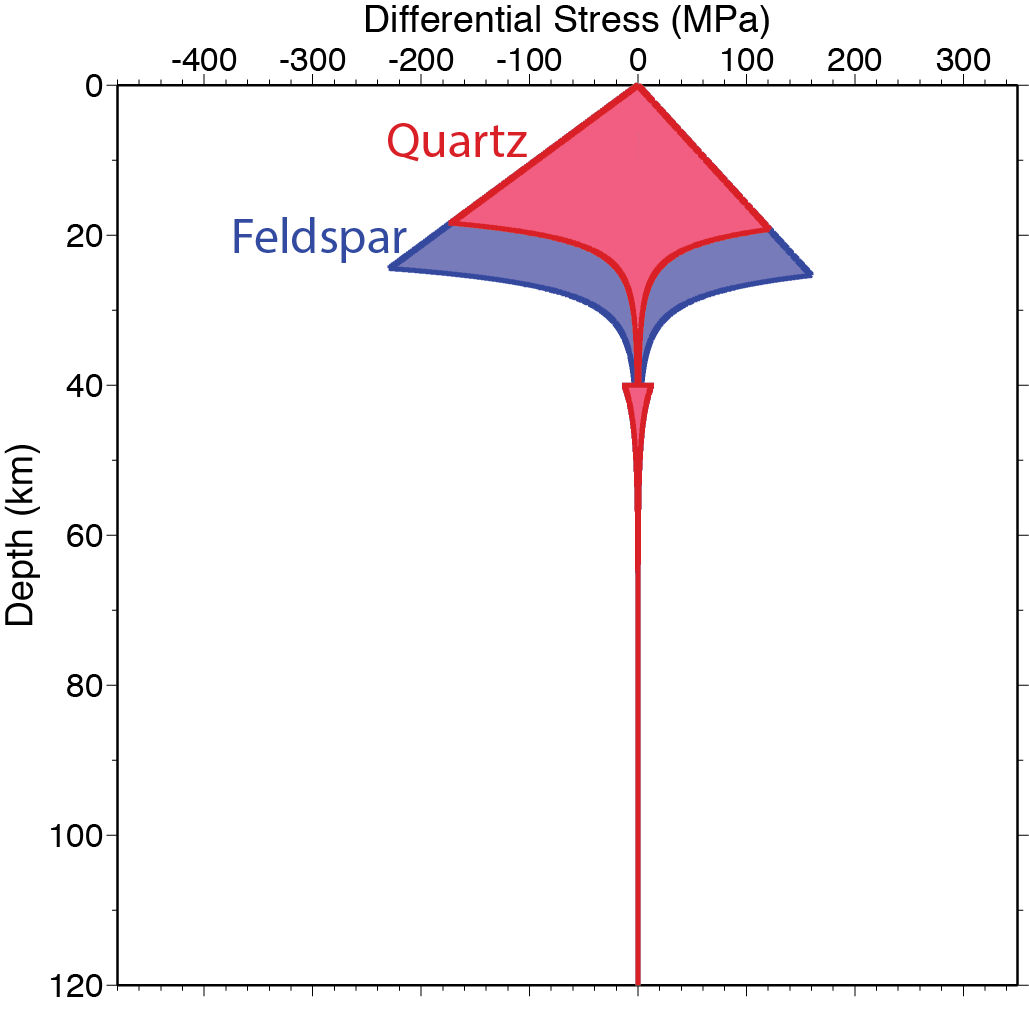 Flow Strength…
depends mostly on:

• Mineralogy
   (Qtz or Fsp?)
• Temperature

• Hydration
[Speaker Notes: Too complex]
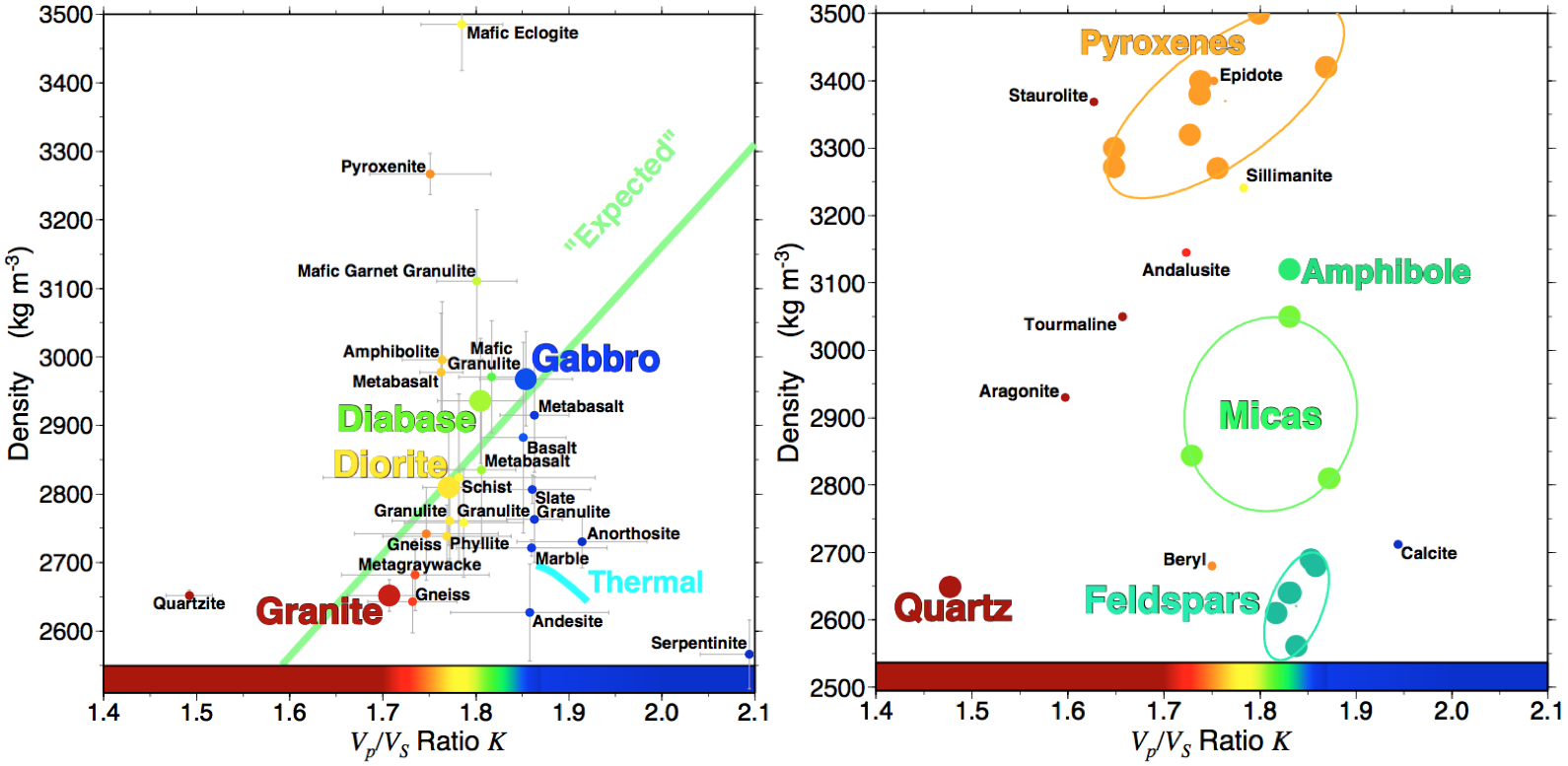 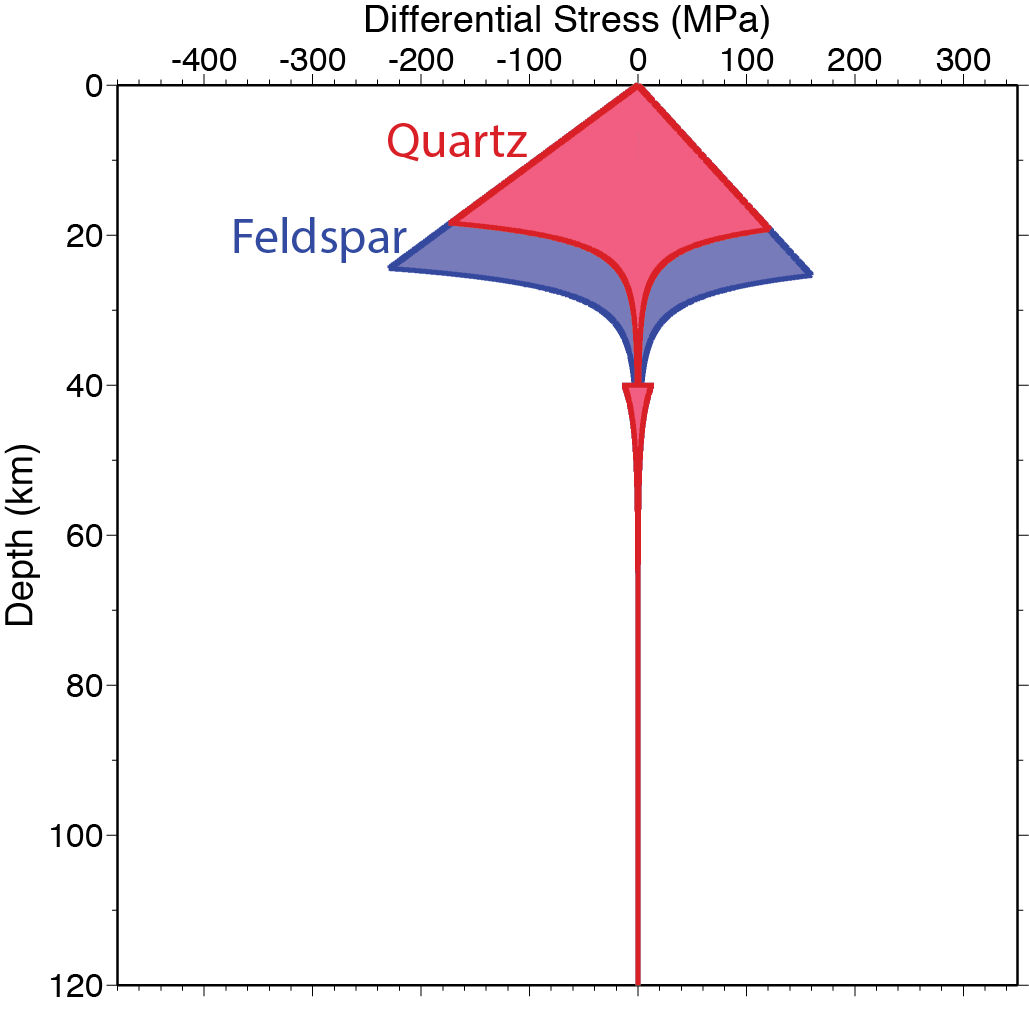 Flow Strength…
depends mostly on:

• Mineralogy
   (Qtz or Fsp?)
• Temperature

• Hydration
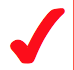 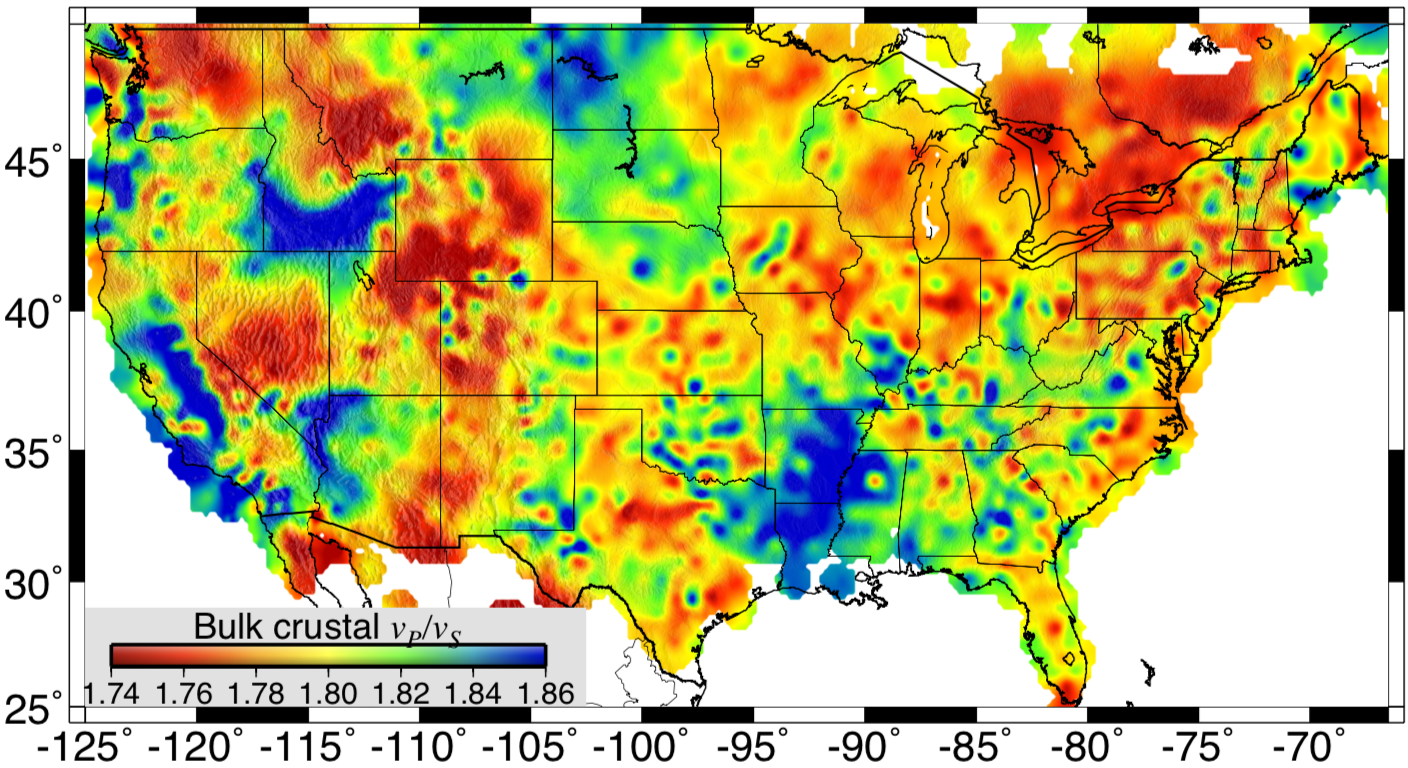 [Speaker Notes: Too complex]
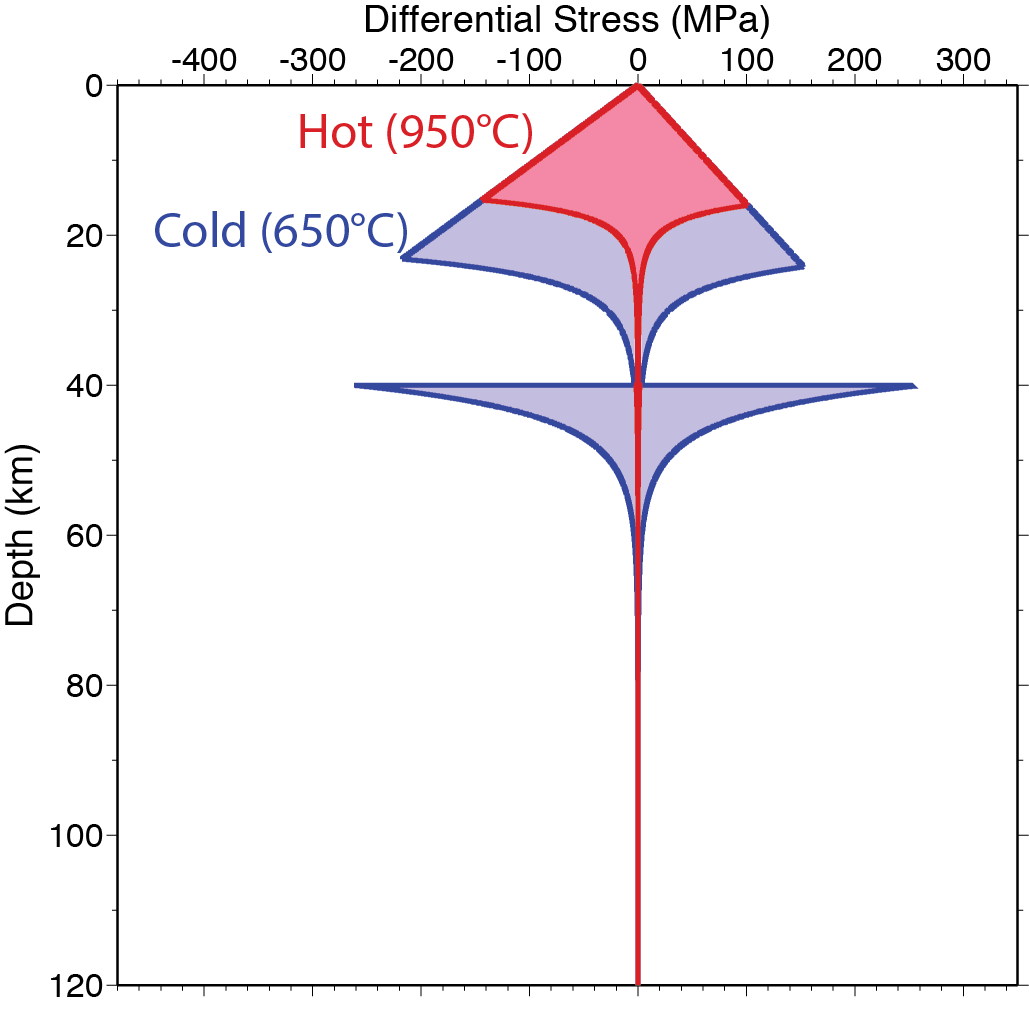 Flow Strength…
depends mostly on:

• Mineralogy

• Temperature

• Hydration
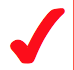 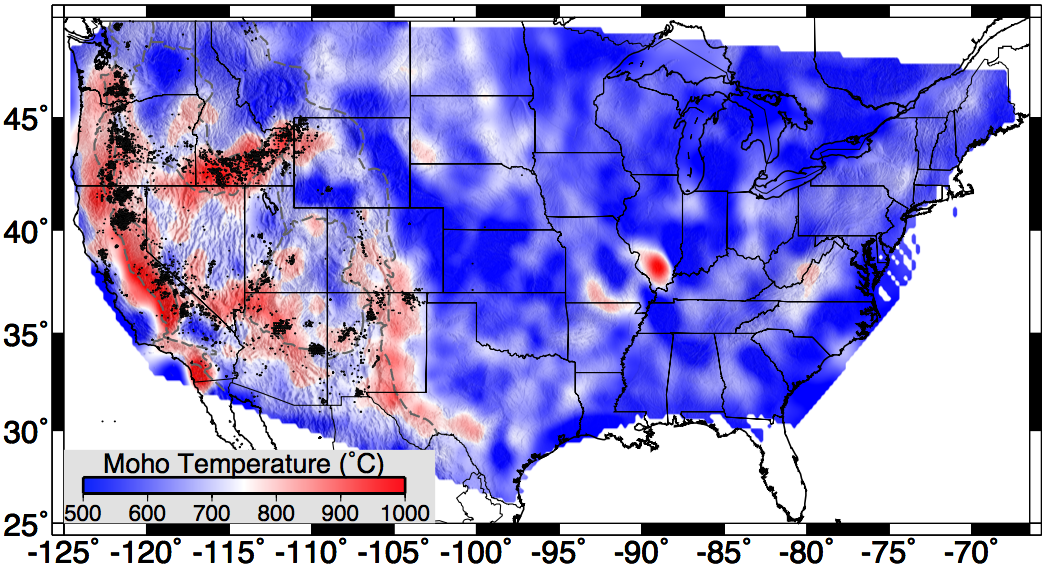 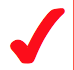 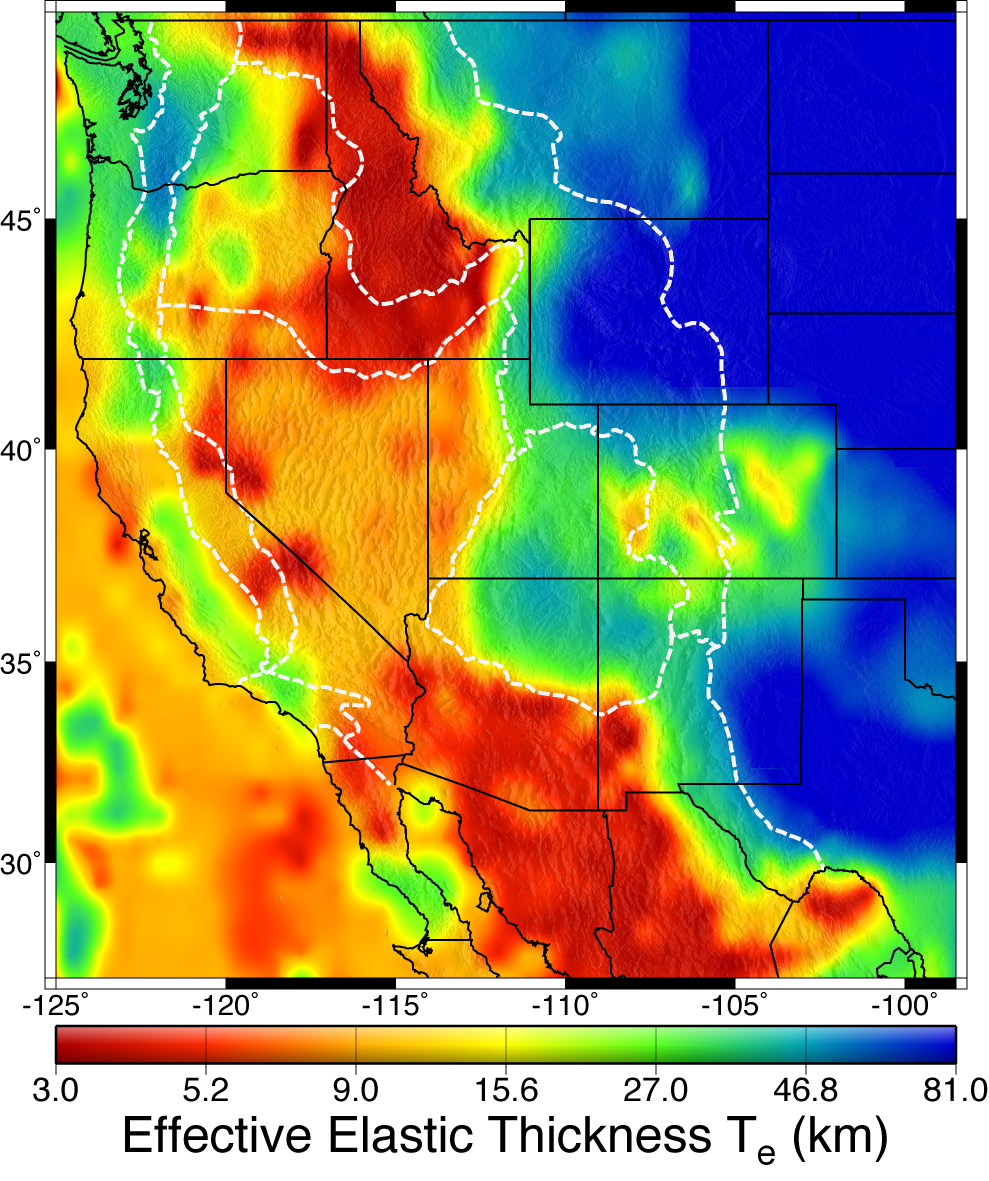 Flow Strength…
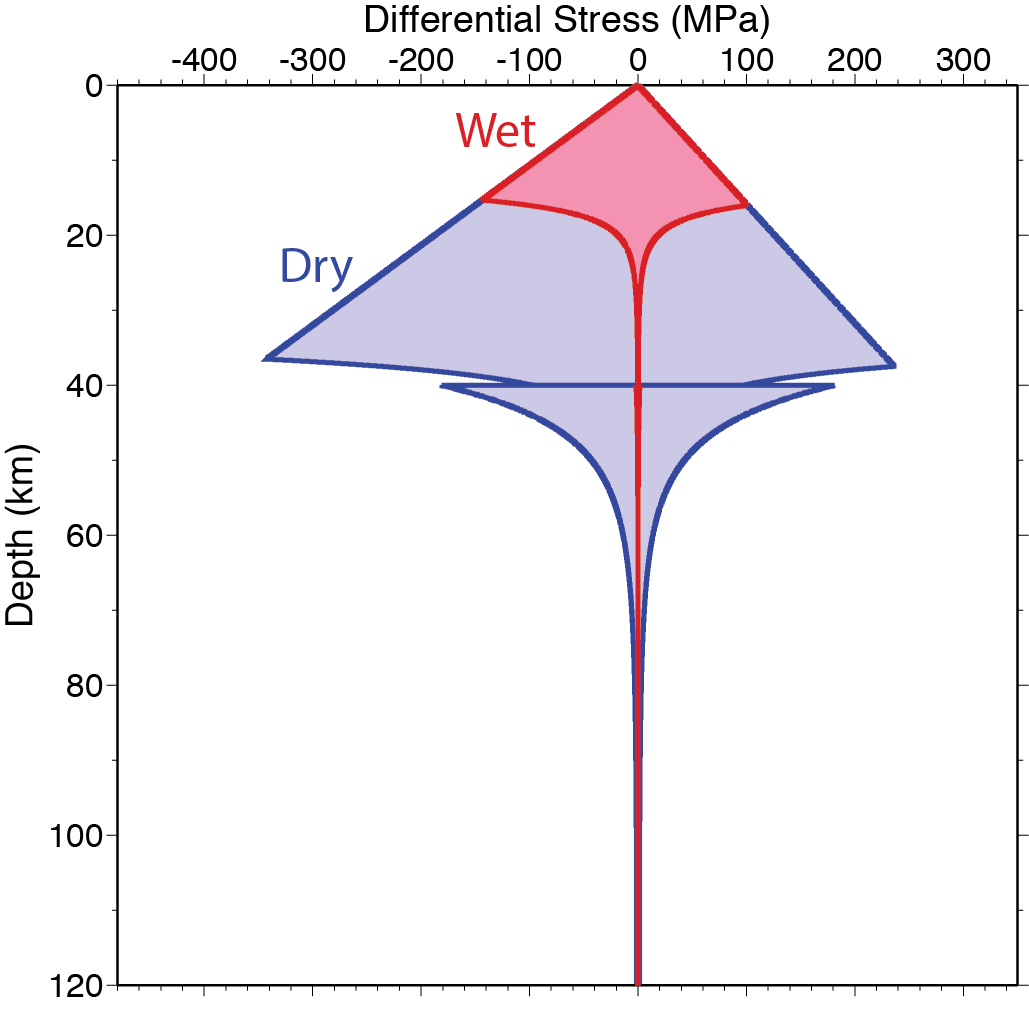 depends mostly on:

• Mineralogy

• Temperature

• Water Content
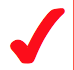 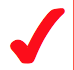 Wet (saturated) end-member
Dry end-member
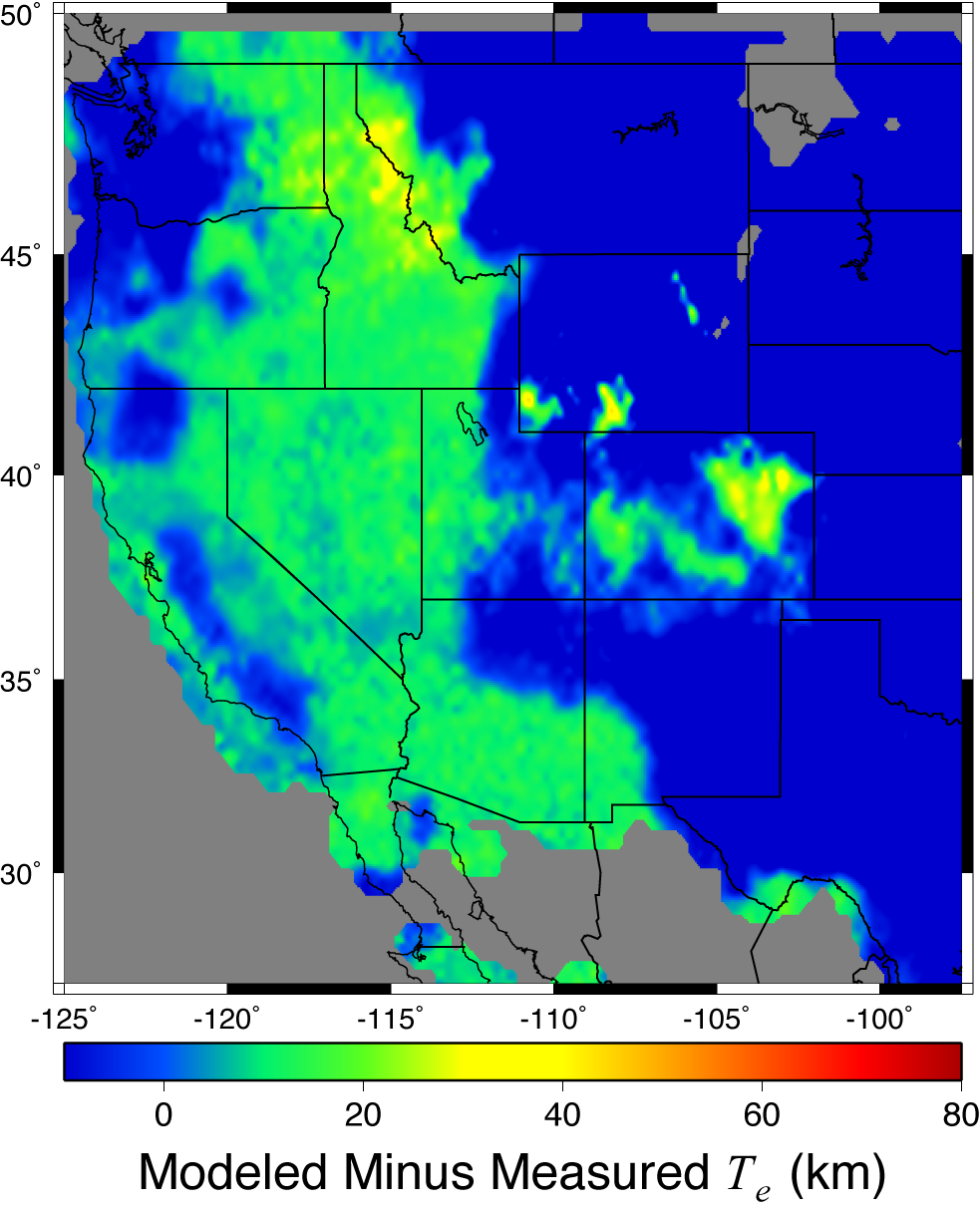 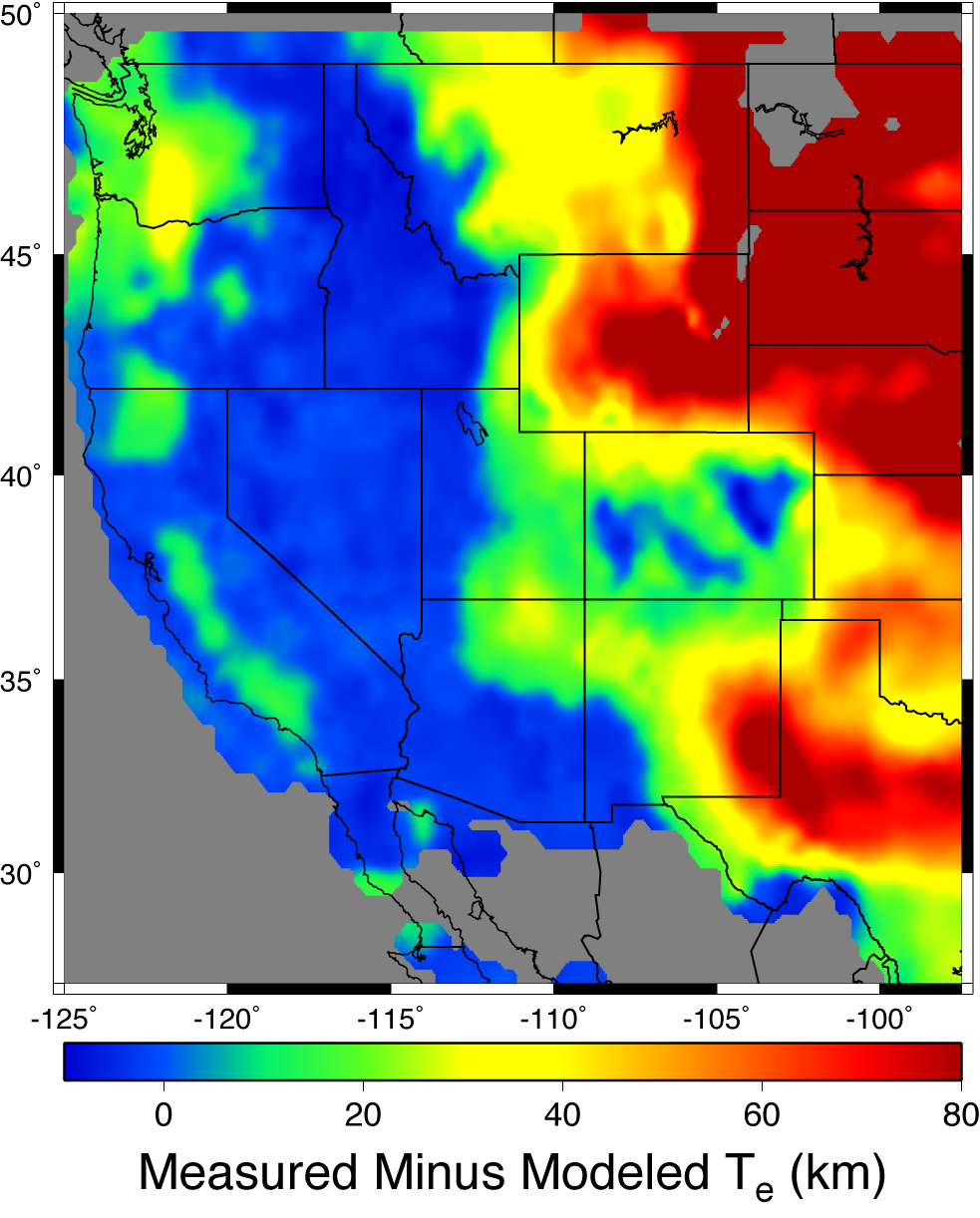 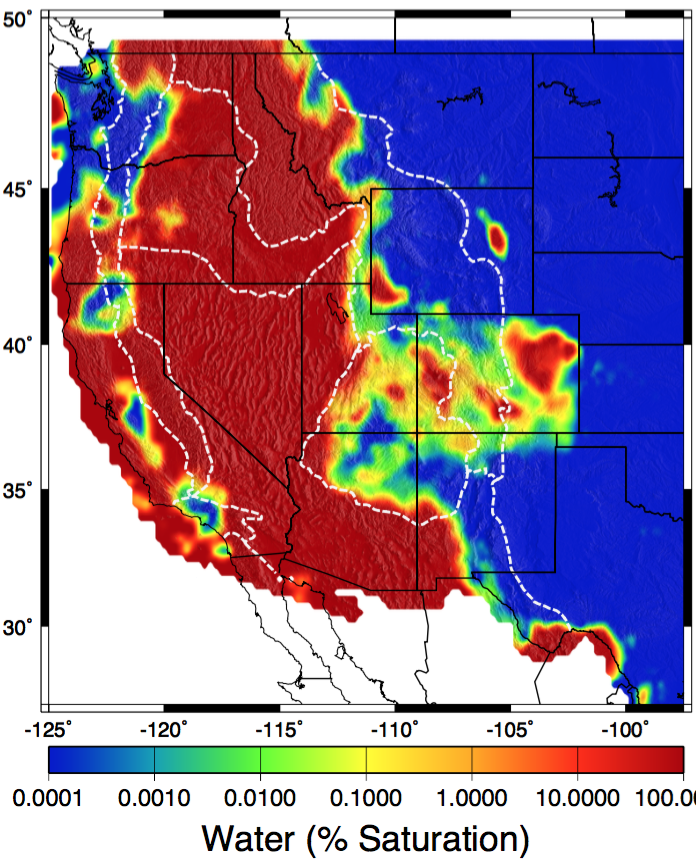